大学论文答辩学术指导
答辩学生：XXX
指导老师：xiazaii
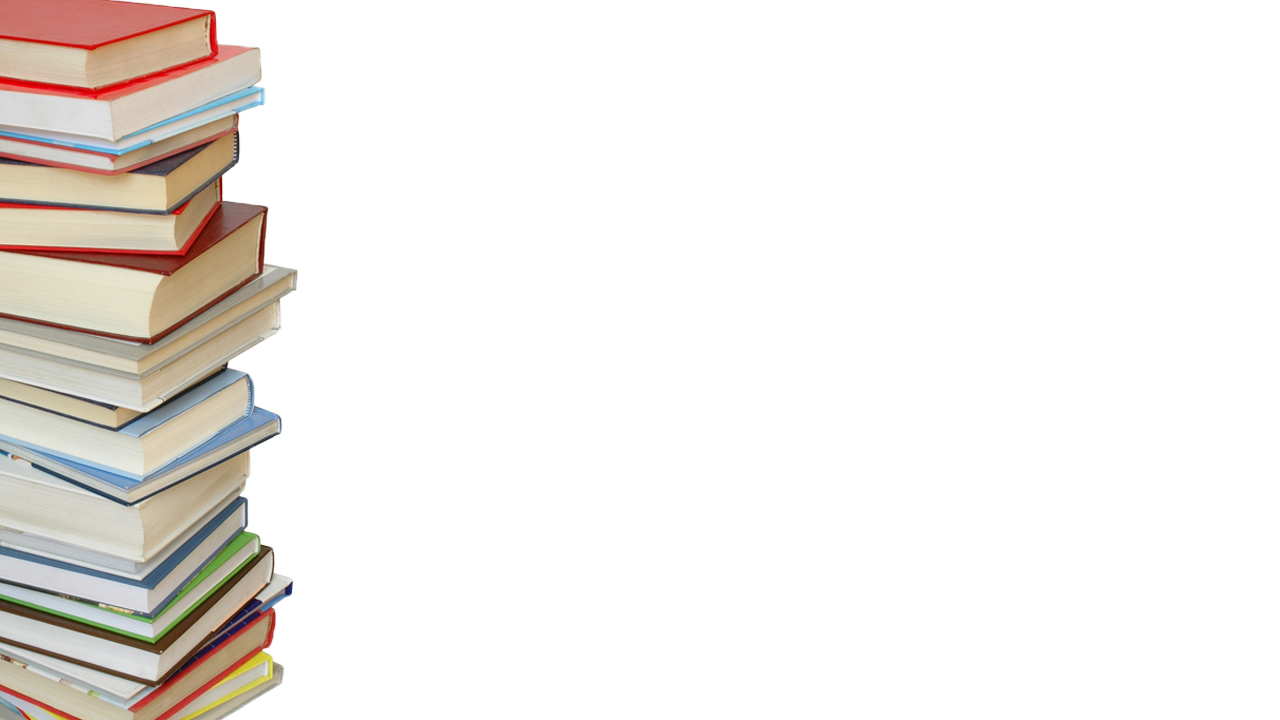 目录
1
绪论
研究方法与思路
2
关键技术与实践难点
3
研究成果与意义
4
5
论文总结
第一部分
绪论
选题背景
行业现状
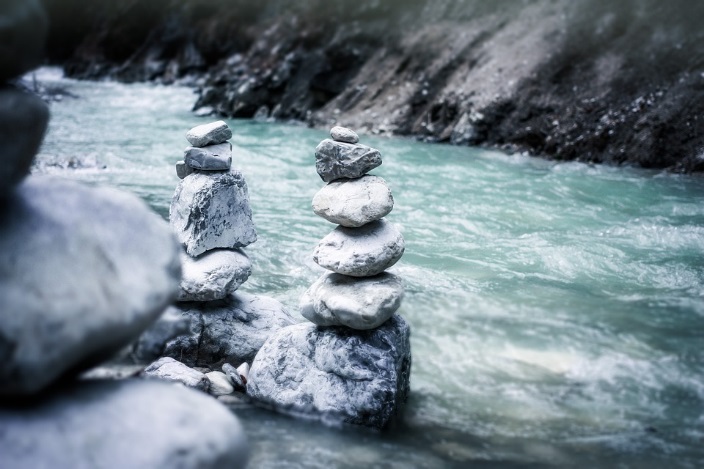 右键点击图片选择设置图片格式可直接替换图片，在此录入上述图表的描述说明。您可以点击文字框输入您的描述说明，或者通过复制粘贴 。
发展前景
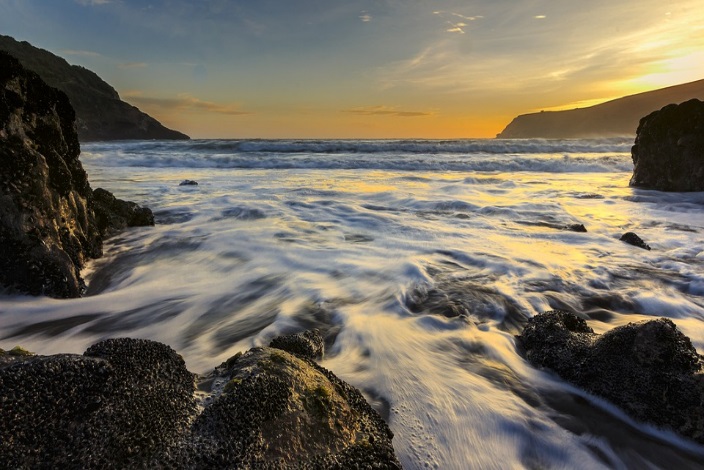 右键点击图片选择设置图片格式可直接替换图片，在此录入上述图表的描述说明。您可以点击文字框输入您的描述说明，或者通过复制粘贴 。
研究意义
此处添加标题
此处添加标题
在此输入中心关键词
您可以点击文字框输入您的描述说明，或者通过复制粘贴 。
您可以点击文字框输入您的描述说明，或者通过复制粘贴 。
此处添加标题
您可以点击文字框输入您的描述说明，或者通过复制粘贴 。
国内研究综述
此处添加标题
您可以点击文字框输入您的描述说明，或者通过复制粘贴 。
此处添加标题
您可以点击文字框输入您的描述说明，或者通过复制粘贴 。
此处添加标题
您可以点击文字框输入您的描述说明，或者通过复制粘贴 。
国外研究综述
输入内容
输入内容
输入内容
输入内容
此处添加标题
此处添加标题
此处添加标题
此处添加标题
您可以点击文字框输入您的描述说明，或者通过复制粘贴 。
您可以点击文字框输入您的描述说明，或者通过复制粘贴 。
您可以点击文字框输入您的描述说明，或者通过复制粘贴 。
您可以点击文字框输入您的描述说明，或者通过复制粘贴 。
研究理论与文献综述
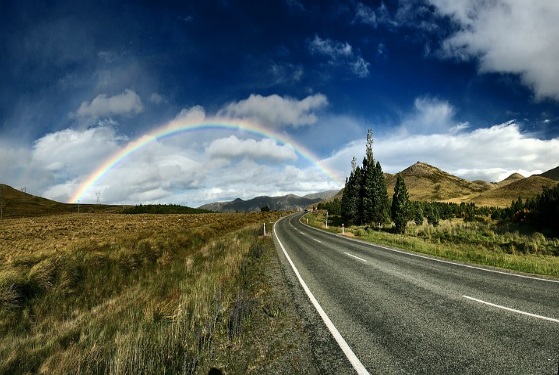 此处添加标题
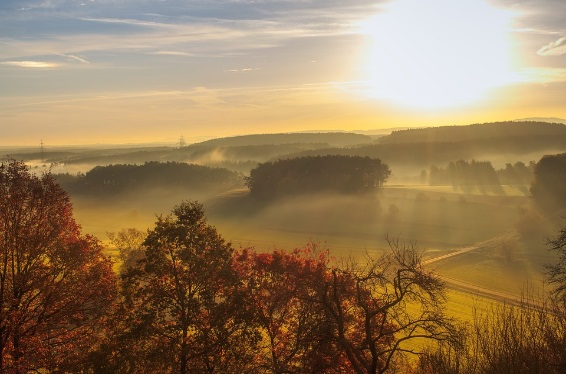 此处添加标题
您可以点击文字框输入您的描述说明，或者通过复制粘贴 。
您可以点击文字框输入您的描述说明，或者通过复制粘贴 。
2
1
4
3
此处添加标题
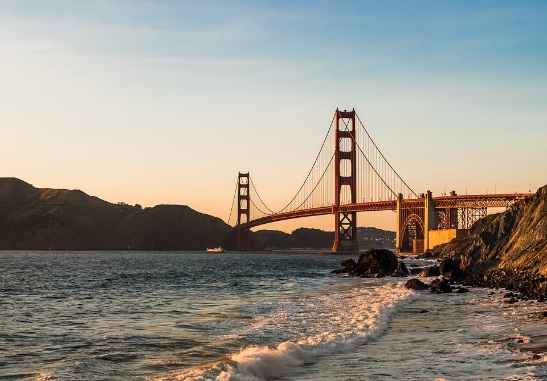 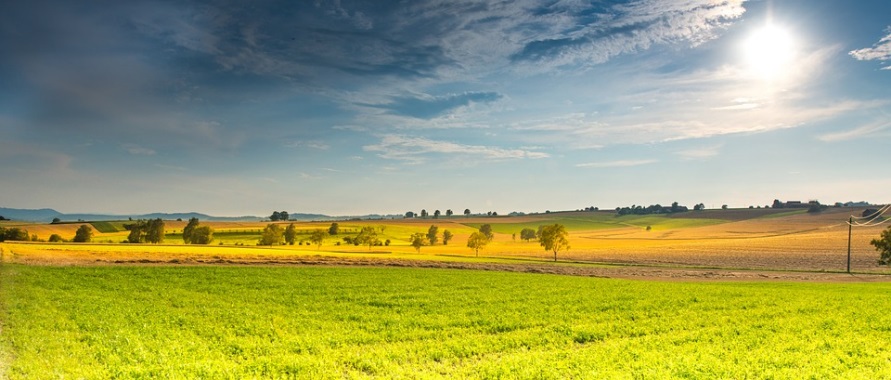 此处添加标题
您可以点击文字框输入您的描述说明，或者通过复制粘贴 。
您可以点击文字框输入您的描述说明，或者通过复制粘贴 。
第二部分
研究方案与思路
研究方案
您可以点击文字框输入您的描述说明，或者通过复制粘贴 。
此处添加标题
您可以点击文字框输入您的描述说明，或者通过复制粘贴 。
此处添加标题
此处
添加标题
您可以点击文字框输入您的描述说明，或者通过复制粘贴 。
您可以点击文字框输入您的描述说明，或者通过复制粘贴 。
此处添加标题
此处添加标题
研究思路
此处添加标题
您可以点击文字框输入您的描述说明，或者通过复制粘贴 。
此处添加标题
您可以点击文字框输入您的描述说明，或者通过复制粘贴 。
此处添加标题
您可以点击文字框输入您的描述说明，或者通过复制粘贴 。
第三部分
关键技术与
实践难点
关键技术
此处添加标题
此处添加标题
此处添加标题
此处添加标题
您可以点击文字框输入您的描述说明，或者通过复制粘贴 。
您可以点击文字框输入您的描述说明，或者通过复制粘贴 。
您可以点击文字框输入您的描述说明，或者通过复制粘贴 。
您可以点击文字框输入您的描述说明，或者通过复制粘贴 。
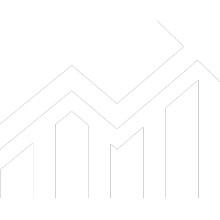 实践难点
您可以点击文字框输入您的描述说明，或者通过复制粘贴 。
您可以点击文字框输入您的描述说明，或者通过复制粘贴 。
您可以点击文字框输入您的描述说明，或者通过复制粘贴 。
点击此处添加标题
点击此处添加标题
点击此处添加标题
第四部分
研究成果
与意义
研究成果
此处添加标题
1
您可以点击文字框输入您的描述说明，或者通过复制粘贴 。
2
此处添加标题
您可以点击文字框输入您的描述说明，或者通过复制粘贴 。
此处添加标题
3
您可以点击文字框输入您的描述说明，或者通过复制粘贴 。
4
此处添加标题
您可以点击文字框输入您的描述说明，或者通过复制粘贴 。
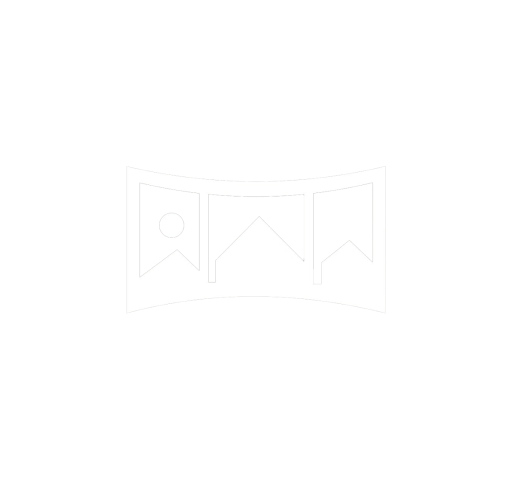 应用前景
您可以点击文字框输入您的描述说明，或者通过复制粘贴 。
您可以点击文字框输入您的描述说明，或者通过复制粘贴 。
您可以点击文字框输入您的描述说明，或者通过复制粘贴 。
您可以点击文字框输入您的描述说明，或者通过复制粘贴 。
您可以点击文字框输入您的描述说明，或者通过复制粘贴 。
第五部分
论文总结
添加标题
您可以点击文字框输入您的描述说明，或者通过复制粘贴 。
添加标题
01
您可以点击文字框输入您的描述说明，或者通过复制粘贴 。
添加标题
您可以点击文字框输入您的描述说明，或者通过复制粘贴 。
06
02
研究结论
添加标题
添加标题
您可以点击文字框输入您的描述说明，或者通过复制粘贴 。
05
03
您可以点击文字框输入您的描述说明，或者通过复制粘贴 。
添加标题
04
您可以点击文字框输入您的描述说明，或者通过复制粘贴 。
THANKS!
大学生活即将结束，在此，我要感谢所有教导我的老师和陪伴我一齐成长的同学，他们在我的大学生涯给予了很大的帮助。本论文能够顺利完成，要特别感谢我的导师XXX老师，XXX老师对该论文从选题，构思到最后定稿的各个环节给予细心指引与教导,使我得以最终完成毕业论文设计！
        最后，我要向百忙之中抽时间对本文进行审阅，评议和参与本人论文答辩的各位老师表示感谢！
恳请各位老师批评指正！